30 July 2023
Frequency distribution tables
LO: To present data using frequency distribution tables.
Frequency tables
When there is a large amount of data, it is easier to interpret if the data are organised in a frequency table or displayed as a graph.
The number of sweets in 24 packets are shown below.
22   23   22   22   23   21   22   22   20   22   24   21
22   21   22   23   22   22   24   20   22   23   22   22
Organise this information in a frequency table.
Draw a table with three columns.
Write the possible data values in the “Number of sweets” column.
20
2
|
|
21
Use tally marks to record each value in the tally column.
3
|
|
|
22
13
|
|
|
|
|
|
|
|
|
|
|
For each row, count up the tally marks and write the total in the Frequency column.
23
4
|
|
|
|
24
2
|
|
Add up the values in the frequency column to work out the total frequency.
24
TOTAL
Grouped Quantitative Discrete Data
Ten people are asked how many times they have visited a doctor during the last 5 years.
Their responses: 1, 3, 9, 5, 20, 15, 6, 7, 12, 14.
[Quantitative, discrete data].
This data would be unsuitable to be tallied in a simple frequency table. WHY?
Grouped Quantitative Discrete Data
Their responses: 1, 3, 9, 5, 20, 15, 6, 7, 12, 14, 3, 8, 7, 16, 10.
The table would look like this :
All of the frequencies are 1’s and 0’s, which does not give us a useful summary of the data.
Grouped Frequency Distributions
Their responses: 1, 3, 9, 5, 20, 15, 6, 7, 12, 14.
The table would look like this :
Instead, we group the data to obtain a Grouped Frequency Distribution:-
Grouped Frequency Distributions
Their responses: 1, 3, 9, 5, 20, 15, 6, 7, 12, 14.
The table would look like this :
Instead, we group the data to obtain a Grouped Frequency Distribution:-
|
|
|
|
|
|
|
|
|
|
|
|
|
|
Grouped Frequency Distributions
Their responses: 1, 3, 9, 5, 20, 15, 6, 7, 12, 14.
The table would look like this :
Instead, we group the data to obtain a Grouped Frequency Distribution:-
|
|
|
3
|
|
|
|
|
6
|
|
|
3
|
|
2
|
1
The trick is to choose the right amount of groups to make the distribution useful.
Grouped Frequency Distributions
Their responses: 1, 3, 9, 5, 20, 15, 6, 7, 12, 14.
The table would look like this :
|
|
|
|
|
|
|
|
|
|
|
|
|
|
The trick is to choose the right amount of groups to make the distribution useful.
Depending on the number of data values, there should be between 5 and 15 groups, or classes, of equal width.
The classes must cover the range of the values and they must not overlap.
We can construct a column graph for grouped discrete data.
|
|
|
|
|
|
|
|
|
|
|
|
|
May we say something about the mode?
|
6
5
What other conclusions may you draw?
4
frequency
3
2
1
0
25
5
10
15
20
Visits
Continuous data
We are going to construct a grouped frequency table for continuous data.
A group of teacher were asked how much time in minutes, they spent eating lunch at school
1    5    4    12    5   13    6    10      5    1    16    14    5    13    1    5    2     9     5    9     3     12    15   13   11   10    5     5     2    4    9     7     1    5    10     6      8     9    13    7
Construct a frequency table for this data with classes of 0 < t ≤ 4, 4 < t ≤ 8.
Draw a table with three columns.
Write down the classes in the given form.
Use tally marks to record each value in the tally column.
9
0 < t ≤ 4
|
|
|
|
|
|
|
|
4 < t ≤ 8
14
|
|
|
|
|
|
|
|
|
|
|
|
For each row, count up the tally marks and write the total in the Frequency column.
8 < t ≤ 12
10
|
|
|
|
|
|
|
|
7
12 < t ≤ 16
|
|
|
|
|
|
Add up the values in the frequency column to work out the total frequency.
40
TOTAL
We can construct a histogram for grouped continuous data.
9
0 < t ≤ 4
|
|
|
|
|
|
|
|
4 < t ≤ 8
14
|
|
|
|
|
|
|
|
|
|
|
|
8 < t ≤ 12
10
|
|
|
|
|
|
|
|
You should plot time as continuous variable  on the x-axis
7
12 < t ≤ 16
|
|
|
|
|
|
40
TOTAL
14
Frequency on the y-axis
12
Frequency histograms have equal class intervals.
10
8
frequency
6
4
As continuous variable there are no gaps between bars.
2
10
5
0
15
20
Time (h)
Thank you for using resources from
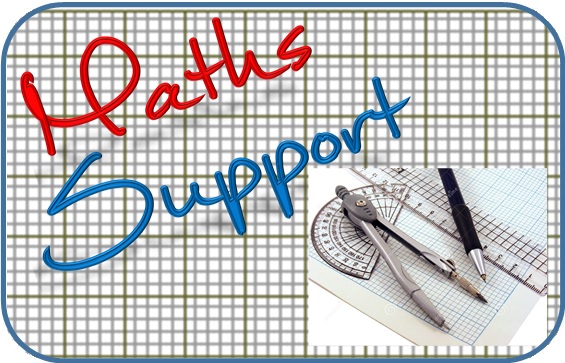 For more resources visit our website
https://www.mathssupport.org
If you have a special request, drop us an email
info@mathssupport.org